NAP2027 kodols Piedāvājums diskusijai
2018. gada 19. decembrī
KAS ir NAP(2027)? KUR vēlamies nokļūt? KĀ to sasniegt?
Politiska un operacionāla stratēģija – galvenās izvēles 
Valsts attīstības vīzija un virsmērķis
Prioritātes – stratēģiskie mērķi 
Rīcības virzieni/ uzdevumi katrā prioritātē 
Indikatīvie finanšu ieguldījumi/ lielie projekti ar KPI/ atdeve/ tīrā ietekme uz politiku rezultātiem
Sasniedzamie rīcības virzienu/ politiku rezultāti 
Atbildīgās institūcijas
Īstenošanas, uzraudzības un novērtēšanas process
[Speaker Notes: NAP2027 izstrādes ietvars, nacionāla un globāla līmeņa ietekmes]
NAP2020 īstenošana
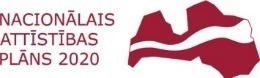 Stratēģisko mērķu izpilde
IKP UZ 1 IEDZĪVOTĀJU     	 67   2017.gadā 
(PPP) 			 70   mērķis 2020.gadā
IENĀKUMU NEVIENLĪDZĪBA	 6,3   2017.gadā 
(S80/20 indekss)	    	 4,8   mērķis 2020.gadā
DABISKAIS PIEAUGUMS	 -7929  2017.gadā 
		    	 0          mērķis 2020.gadā
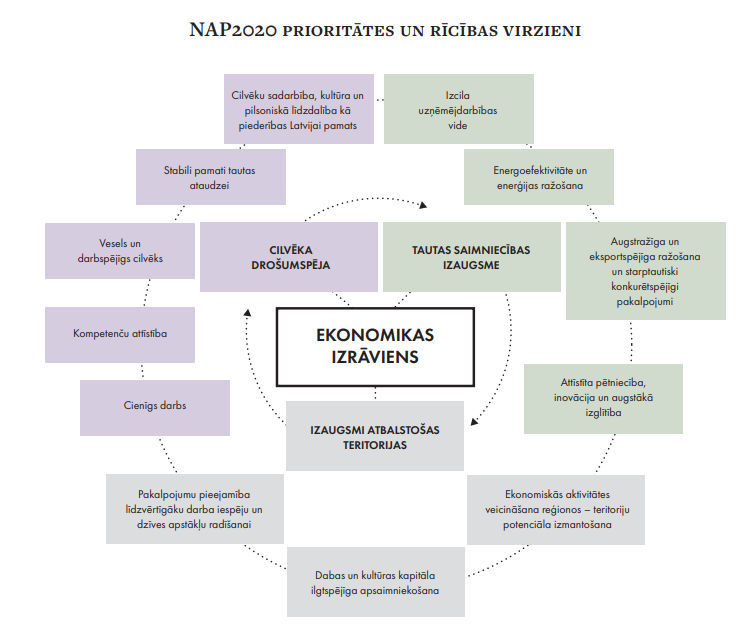 NAP2020 vidus posma novērtējums
61% rādītāju izpilde pozitīva

19% neapmierinoši

20% stagnē
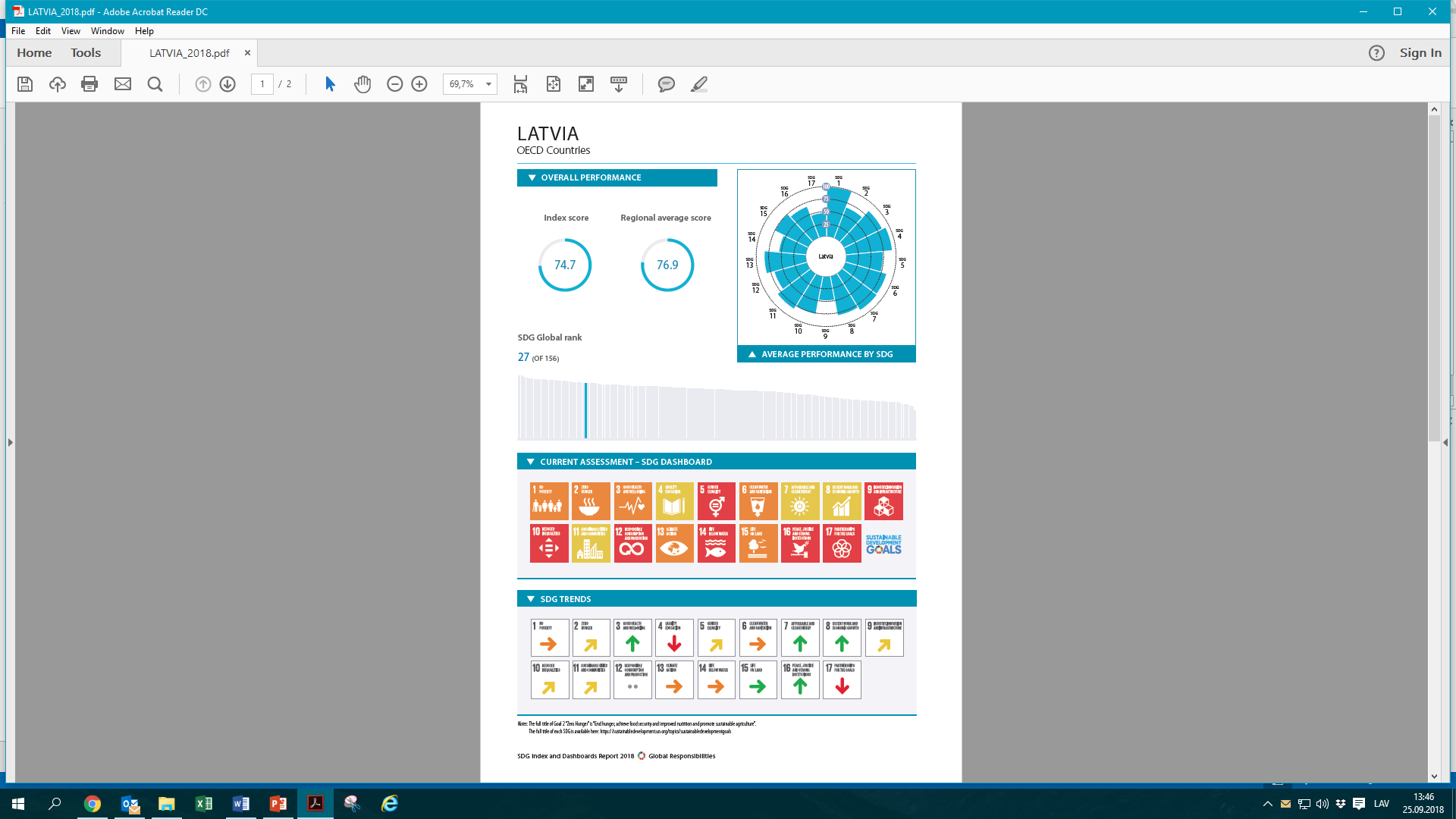 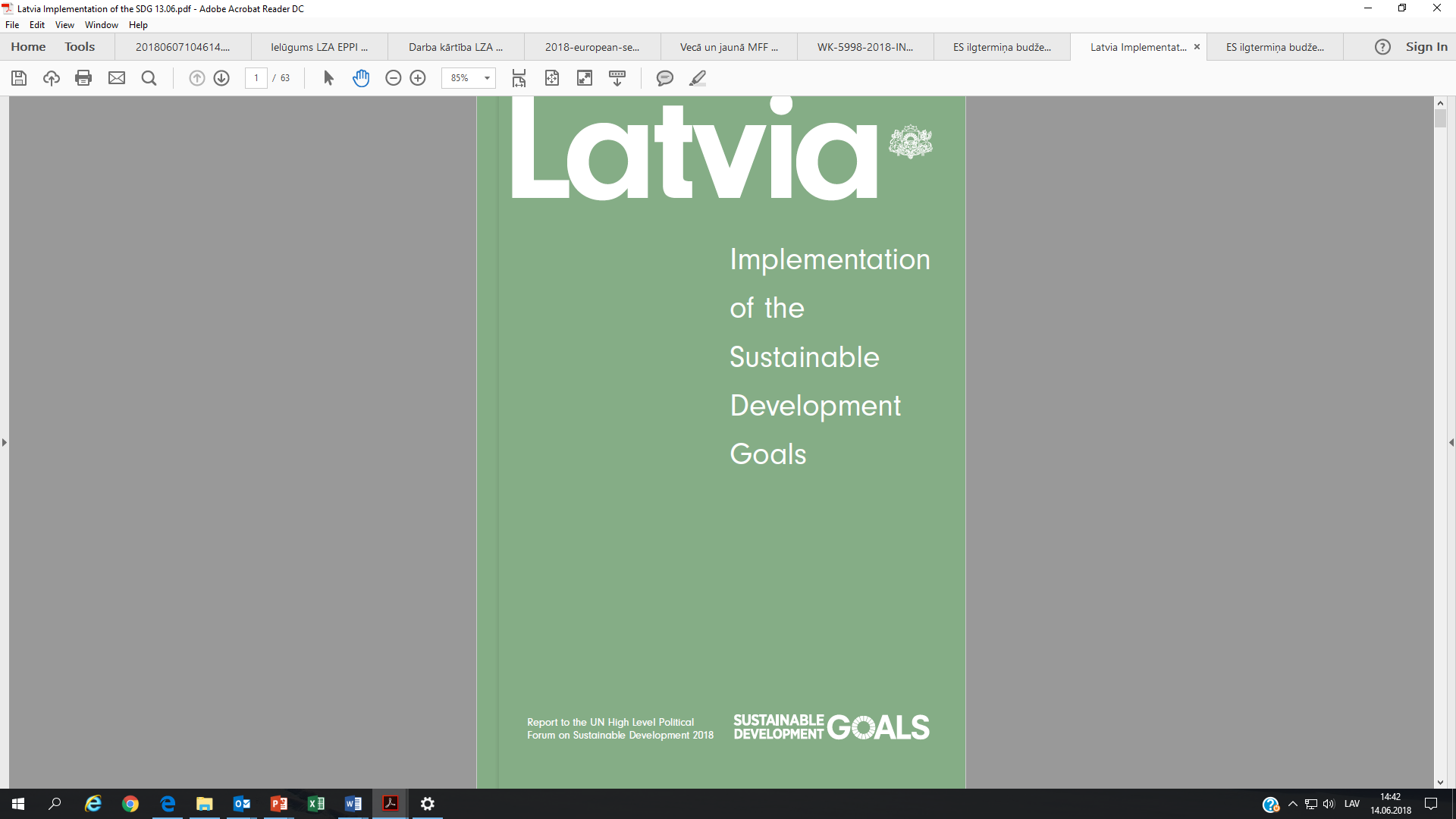 IAM tiek integrēti Latvijas plānošanas sistēmā 
Latvijā nav tādu jomu, kurās nozares politika netiek īstenota, bet daudzās to varētu darīt efektīvāk un ieguldīt vairāk
NAP2027 ietvars/ avots
publiskie ieguldījumi (VB)
ES daudzgadu budžets 
2021.-2027. (MFF)
jādefinē, ņemot vērā
NAP2020 un nozaru politiku vidusposma izvērtējumi
LATVIJA 2030 mērķu aktualitāte
Dienaskārtība 2030 ar 17 IAM un 169
Globālās attīstības tendences: 
    uzticēšanās krīze/ polarizācija
    sabiedrības novecošanās 
    migrācija un urbanizācija
    ceturtā industriālā revolūcija 
    klimata pārmaiņas
    tautsaimniecības integrācija globālajās vērtību ķēdēs u.c.
[Speaker Notes: NAP2027 izstrādes ietvars, nacionāla un globāla līmeņa ietekmes]
NAP2027 pamatpieņēmumi - aksiomas
atbildīga finanšu politika/ cikliskums
Produktivitāte - konkurētspējas atslēga
Inovācija 
digitālā ekonomika
līdzsvarota attīstība (9+21 modelis) 
nevienlīdzības mazināšana/ vienlīdzīgas iespējas
sabiedrības uzticēšanās
[Speaker Notes: NAP2027 izstrādes ietvars, nacionāla un globāla līmeņa ietekmes]
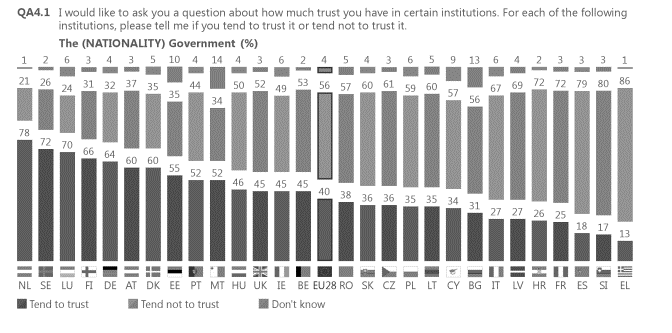 Uzticības krīze un sekojošā nenoteiktība
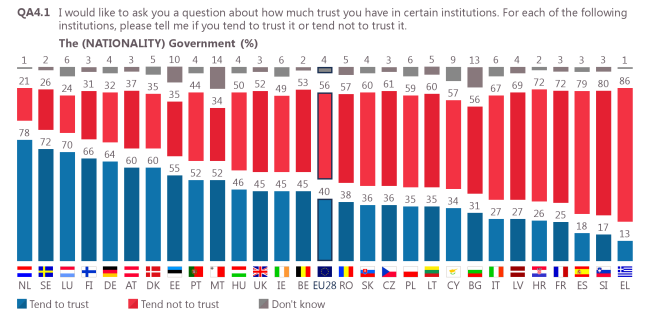 Eurobarometer, 2017
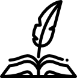 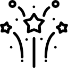 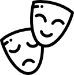 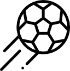 stabila izaugsme un dzīves kvalitātes pieaugums ikvienam iedzīvotājam
DZīves vide
Tautas ataudze un 
dzīvildze
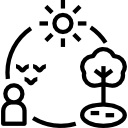 ZInāšanas un prasmes
kultūra, sports, Atpūta
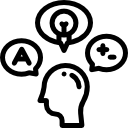 materiālā labklājība
Valstiskums un pilsoniskā
apziņa
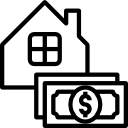 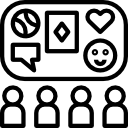 Foto: Porapak Apichodilok
[Speaker Notes: NAP 2027 jaunā pieeja:]
TAUTAS ATAUDZE UN DZĪVILDZE
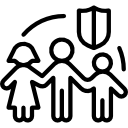 Dzimstība
Veselīgs dzīvesveids 
Veselības aprūpe 
Sociālā iekļaušana
tautas ataudze un dzīvildze
raksturo cilvēka fizisko un emocionālo veselības stāvokli, dzīves apstākļus, vēlmi radīt atvases un dzīvot ilgu un aktīvu mūžu …
KĀ MĒRĪSIM?
Summārais dzimstības koeficients
Jaundzimušo sagaidāmais veselīga mūža ilgums
Paredzamais vidējais mūža ilgums jaunpiedzimušajiem
Nabadzīgie iedzīvotāji, kas izkļuvuši no nabadzības riska zonas (%)
Medicīniski novēršamā mirstība uz 100 000 iedzīvotājiem
Latvijas pieaugušo iedzīvotāju (15-74 gadu vecumā) īpatsvars, kuri regulāri īsteno aktīvas brīvā laika nodarbes
Zināšanas un prasmes
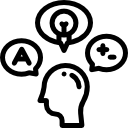 Izglītība un mācības
Zināšanu radīšana
ZInāšanas un prasmes
atbild par radošu cilvēku izaugsmi, zināšanu un prasmju ieguvi, to pielietošanu un radīšanu …
KĀ MĒRĪSIM? 
Dalība pieaugušo izglītībā pēdējās 4 nedēļās (25-74 gadi, %)
Izglītojamie %, no 5-29 gadu veciem iedzīvotājiem 
Izglītības indekss (Education Index)
Pamata vai augstākās digitālās prasmes, personu % 16-74 gadi 
Ieguldījumi pētniecībā un attīstībā (% no IKP)
Summārais inovācijas indekss (Summary European Innovation Index) 
Iedzīvotāju īpatsvars (25-64 gadi) ar izglītības līmeni zemāku par pamatizglītību
Jauniešu (15 gadi) lasītprasmes, matemātikas un dabaszinātņu kompetenču līmenis OECD PISA standartā - augstākie kompetenču līmeņi (5.un 6.līmenis)
Materiālā labklājība
Darbs
Produktivitāte un konkurētspēja 
Ienākumi
Uzkrājumi stabilitātei
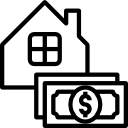 materiālā labklājība
iespēja strādāt cienīgu darbu, gūt ienākumus un radīt pievienoto vērtību, veidot uzkrājumus un saņemt kvalitatīvus pakalpojumus …
KĀ MĒRĪSIM?
Darba ražīgums stundā 2010 = 100% (Eurostat)
Nodarbinātība zināšanu ietilpīgās darbībās, % no kopējās
Nodarbinātības līmenis %, personas 15-74 gadi
Nefinanšu investīcijas (% no IKP)
Mājsaimniecību rīcībā esošie tiešie neto ienākumi, EUR/mēnesī vidēji uz vienu mājsaimniecības locekli, un variācijas koeficients reģionu līmenī
S80/S20 ienākumu nevienlīdzības (kvintiļu attiecības) indekss 
Summārie izdevumi no kopbudžeta izglītībai, veselības aprūpei, kultūrai, atpūtai, reliģijai, EUR/ gadā, vidēji uz vienu mājsaimniecības locekli
Kopējie mājsaimniecību finanšu aktīvi, EUR uz vienu iedzīvotāju
Dzīves vide
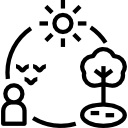 Daba un vide
Tehnoloģiskā vide 
Mobilitāte 
Enerģijas pieejamība 
Digitālā transformācija
Mājoklis
DZīves vide
raksturo svarīgāko pakalpojumu (transports, mājoklis, elektroenerģija, elektroniskie sakari)  kvalitāti un pieejamību un apkārtējās vides kvalitāti un tīrību …
KĀ MĒRĪSIM?
Siltumnīcefekta gāzu emisijas, tonnas uz 1 milj.EUR no IKP (1990=100%)
Pārstrādātie sadzīves atkritumi, % no radītajiem 
Lauku putnu indekss
Energy Trilemma Index 
 Transporta infrastruktūras indekss
Digital Economy and Society index (DESI)
Mājokļa platība, m2 vidēji uz vienu mājsaimniecības locekli 
Mājsaimniecības, kas dzīvo slikta stāvokļa un pārapdzīvotos mājokļos (%)
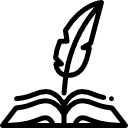 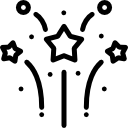 Kultūra, sports un atpūta
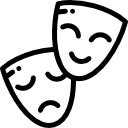 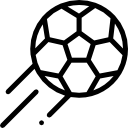 Aktīva atpūta 
Pasākumu apmeklēšana
kultūra, sports, atpūta
aktivitāšu kopums, kas vērsts uz labsajūtu, spēku atjaunošanu un intelektuālā potenciāla atraisīšanu, kultūras vērtību saglabāšanu un jaunradi …
KĀ MĒRĪSIM?
Dalībnieku skaits mākslinieciskās pašdarbības kolektīvos (uz 100 000 iedzīvotājiem)
Iedzīvotāji (15-74 gadi), kuri regulāri īsteno aktīvas brīvā laika nodarbes
Kultūras iestāžu apmeklējumi gadā (vidēji uz 1 iedzīvotāju)
Iedzīvotāji 10+ gadu vecumā, kuri pēdējos 12 mēnešos ir apmeklējuši sporta pasākumus, % no respondentiem
Valstiskums un pilsoniskā apziņa
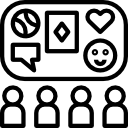 Drošība
Tiesiskums
Piederība, saliedētība, līdzdalība
valstiskums un pilsoniskā apziņa
ietver piederības sajūtu valstij, līdzdalību sabiedriskos procesos, iedzīvotāju savstarpēju uzticēšanos un pārliecību par savu drošību un tiesību aizsardzību …
KĀ MĒRĪSIM? 
Smagu un sevišķi smagu noziedzīgo nodarījumu īpatsvars no kopējā reģistrēto noziedzīgo nodarījumu skaita 
Mirušo skaits no ārējiem nāves cēloņiem uz 100 000 iedzīvotāju
Latvija ir droša vieta dzīvošanai; respondentu % 18+ gadu vecumā, kuri piekrīt vai gandrīz piekrīt 
Iedzīvotāju gatavība aizsargāt valsti; respondentu % 18+ gadu vecumā, kuri piekrīt vai gandrīz piekrīt 
Integrēts tiesiskuma indekss
Iedzīvotāju pilsoniskās līdzdalības indekss
Iedzīvotāju savstarpējās uzticēšanās īpatsvars (%)
Iedzīvotāju politiskās uzticēšanās indekss
Iedzīvotāju, kuri prot latviešu valodu un to dzimtā valoda nav latviešu valoda, īpatsvars no visiem valsts iedzīvotājiem, %
NAP2027 STRUKTŪRA
mērķis
43 rādītāji
6 prioritātes
18 rīcības virzieni
Integrēts valsts attīstības rādītājs (dzīves kvalitātes indekss)
integrēti rādītāji
integrēti rādītāji
rādītāji
Projekti,
rīcībpolitikas
Dzimstība
Stabila izaugsme un dzīves kvalitātes pieaugums ikvienam iedzīvotājam
Summārais dzimstības koeficients
Tautas ataudze un dzīvildze
Veselīgs dzīvesveids
Zināšanas, prasmes
Paredzamais mūža ilgums jaunpiedzi-mušajiem
Veselības aprūpe
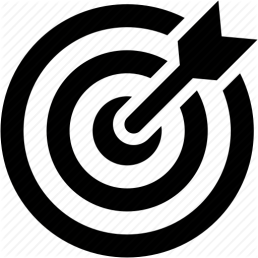 mērķis 

rādītājs
Materiālā labklājība
Sociālā iekļaušana
Dzīves vide
Kultūra, sports, Atpūta
Valstiskums, pilsoniskā apziņa
NAP2027 izstrādes laika grafiks
2019
Plaša ekspertīze, metodikas izstrāde, attīstības rādītāju īpatsvaru un robežvērtību definēšana, finansējuma limitu sadalījums, projektu/iniciatīvu atlase
janvāris
maijs
jūlijs…
marts
līdz 19.IV
Stratēģiskais ietekmes uz vidi novērtējums (SIVN)
2.I-30.I 
NAP2027 kodola sabiedriskā apspriešana
3.V-1.VI
NAP2027 (+SIVN) gala redakcija MK
NAP2027 apstiprināšana
līdz 21.VI
NAP2027 gala redakcija(+SIVN) Saeimā
ES fondu Darbības programmas veidošana
1.IV-3.V
NAP2027 1.redakcijas sabiedriskā apspriešana
Indikatīvi ES 
vienošanās MFF
31.I-29.III 
NAP2027 1.redakcija MK
Eiropas Semestra ietvara sarunas
Paralēli darbs ar ES nākotni (budžets, politikas)
[Speaker Notes: Pēterim]
Ar atbildību par Latvijas nākotni!
www.pkc.gov.lv/nap2027
@NAP2020